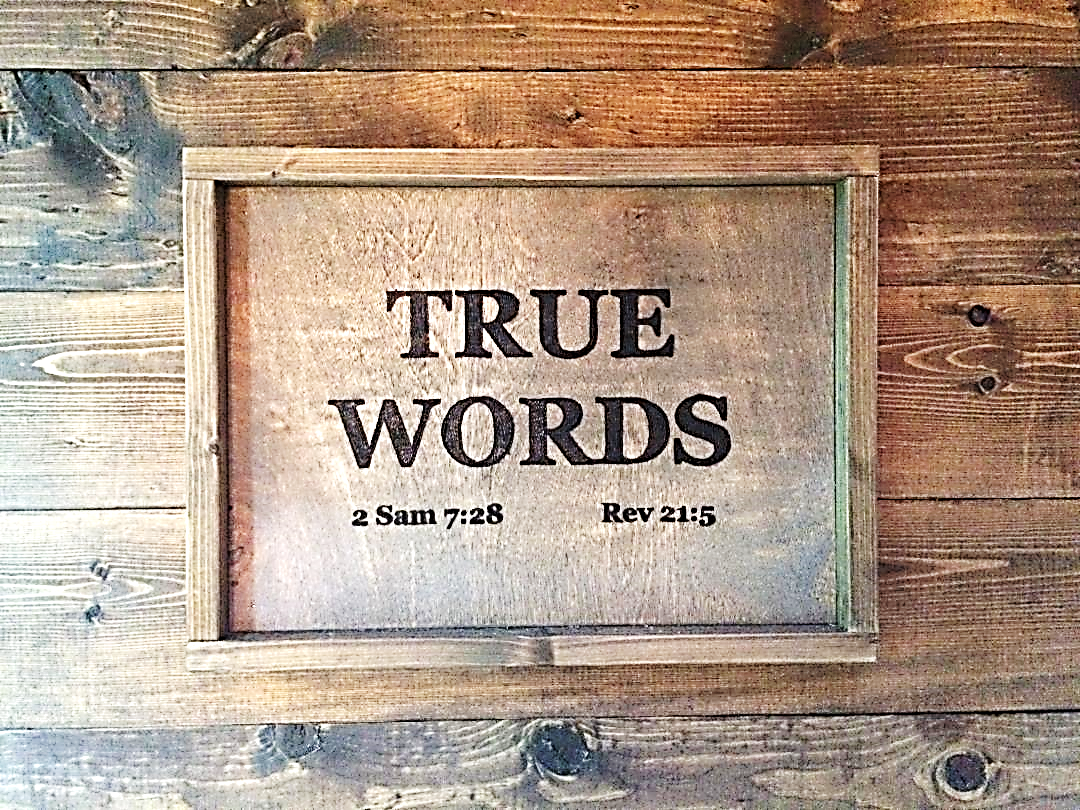 SERMON TITLE
Not Forsaking The Assembling of Ourselves Together
Hebrews 10:19-22   Having therefore, brethren, boldness to enter into the holiest by the blood of Jesus,  20 By a new and living way, which he hath consecrated for us, through the veil, that is to say, his flesh;  21 And having an high priest over the house of God;  22 Let us draw near with a true heart in full assurance of faith, having our hearts sprinkled from an evil conscience, and our bodies washed with pure water.
True Words Christian Church
Hebrews 10:23-25   Let us hold fast the profession of our faith without wavering; (for he is faithful that promised;)  24 And let us consider one another to provoke unto love and to good works:  25 Not forsaking the assembling of ourselves together, as the manner of some is; but exhorting one another: and so much the more, as ye see the day approaching.
True Words Christian Church
Matthew 18:20   For where two or three are gathered together in my name, there am I in the midst of them.
True Words Christian Church
Ecclesiastes 4:9   Two are better than one; because they have a good reward for their labour.
True Words Christian Church
Ecclesiastes 4:10-12   For if they fall, the one will lift up his fellow: but woe to him that is alone when he falleth; for he hath not another to help him up.  11 Again, if two lie together, then they have heat: but how can one be warm alone?  12 And if one prevail against him, two shall withstand him; and a threefold cord is not quickly broken.
True Words Christian Church
Matthew 18:15-17   Moreover if thy brother shall trespass against thee, go and tell him his fault between thee and him alone: if he shall hear thee, thou hast gained thy brother.  16 But if he will not hear thee, then take with thee one or two more, that in the mouth of two or three witnesses every word may be established.  17 And if he shall neglect to hear them, tell it unto the church: but if he neglect to hear the church, let him be unto thee as an heathen man and a publican.
True Words Christian Church
Acts 7:37-38   This is that Moses, which said unto the children of Israel, A prophet shall the Lord your God raise up unto you of your brethren, like unto me; him shall ye hear.  38 This is he, that was in the church in the wilderness with the angel which spake to him in the mount Sina, and with our fathers: who received the lively oracles to give unto us:
True Words Christian Church
Acts 8:3   As for Saul, he made havock of the church, entering into every house, and haling men and women committed them to prison.
True Words Christian Church
Acts 2:46-47   And they, continuing daily with one accord in the temple, and breaking bread from house to house, did eat their meat with gladness and singleness of heart,  47 Praising God, and having favour with all the people. And the Lord added to the church daily such as should be saved.
True Words Christian Church
Acts 20:9   And there sat in a window a certain young man named Eutychus, being fallen into a deep sleep: and as Paul was long preaching, he sunk down with sleep, and fell down from the third loft, and was taken up dead.
True Words Christian Church
John 20:19-21   Then the same day at evening, being the first day of the week, when the doors were shut where the disciples were assembled for fear of the Jews, came Jesus and stood in the midst, and saith unto them, Peace be unto you.  20 And when he had so said, he shewed unto them his hands and his side. Then were the disciples glad, when they saw the Lord.  21 Then said Jesus to them again, Peace be unto you: as my Father hath sent me, even so send I you.
True Words Christian Church
Acts 20:7   And upon the first day of the week, when the disciples came together to break bread, Paul preached unto them, ready to depart on the morrow; and continued his speech until midnight.
True Words Christian Church
3 John 14   But I trust I shall shortly see thee, and we shall speak face to face. Peace be to thee. Our friends salute thee. Greet the friends by name.
True Words Christian Church